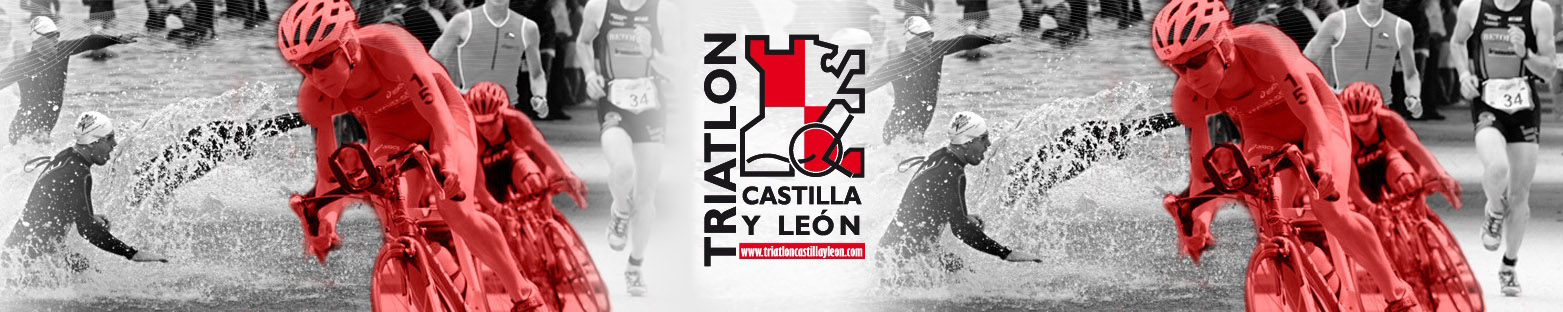 NATACIÓN
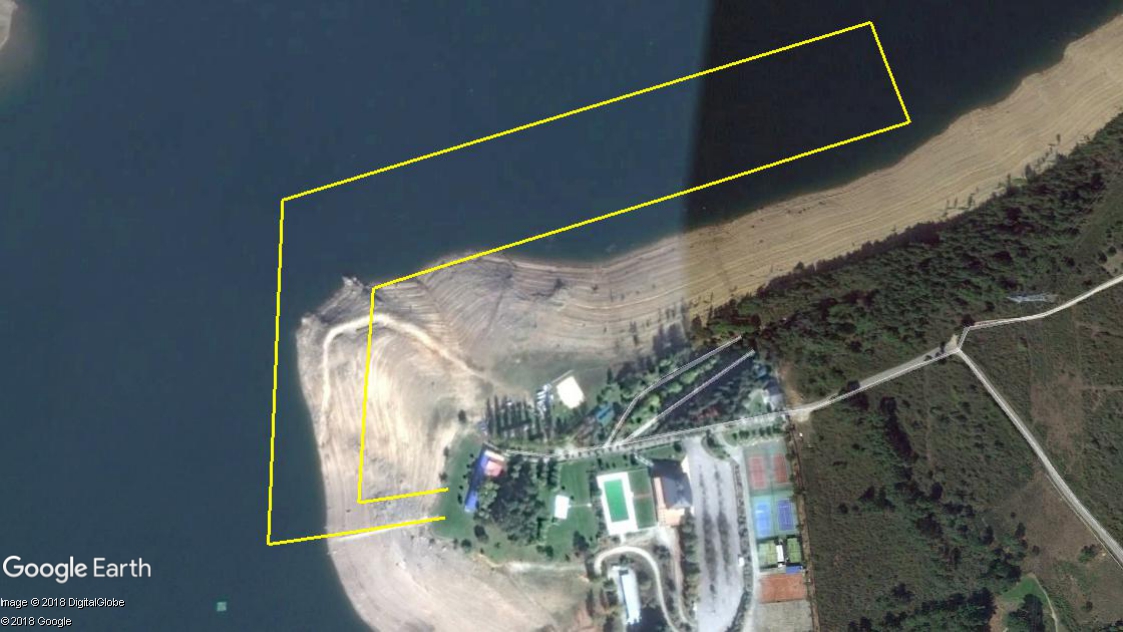 Natación 1 vuelta = 1.900m
Triatlón M.D. El Camino
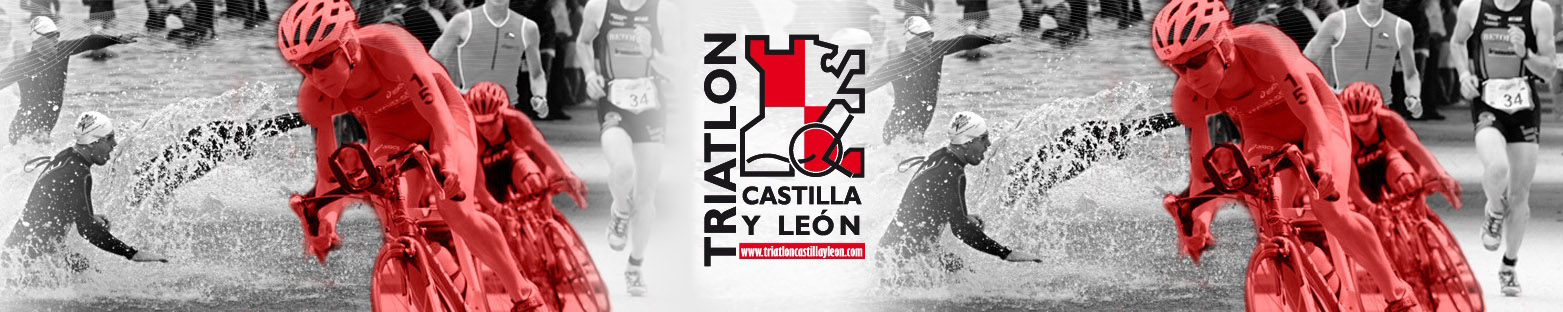 CICLISMO
Ciclismo  1 vuelta = 85 km
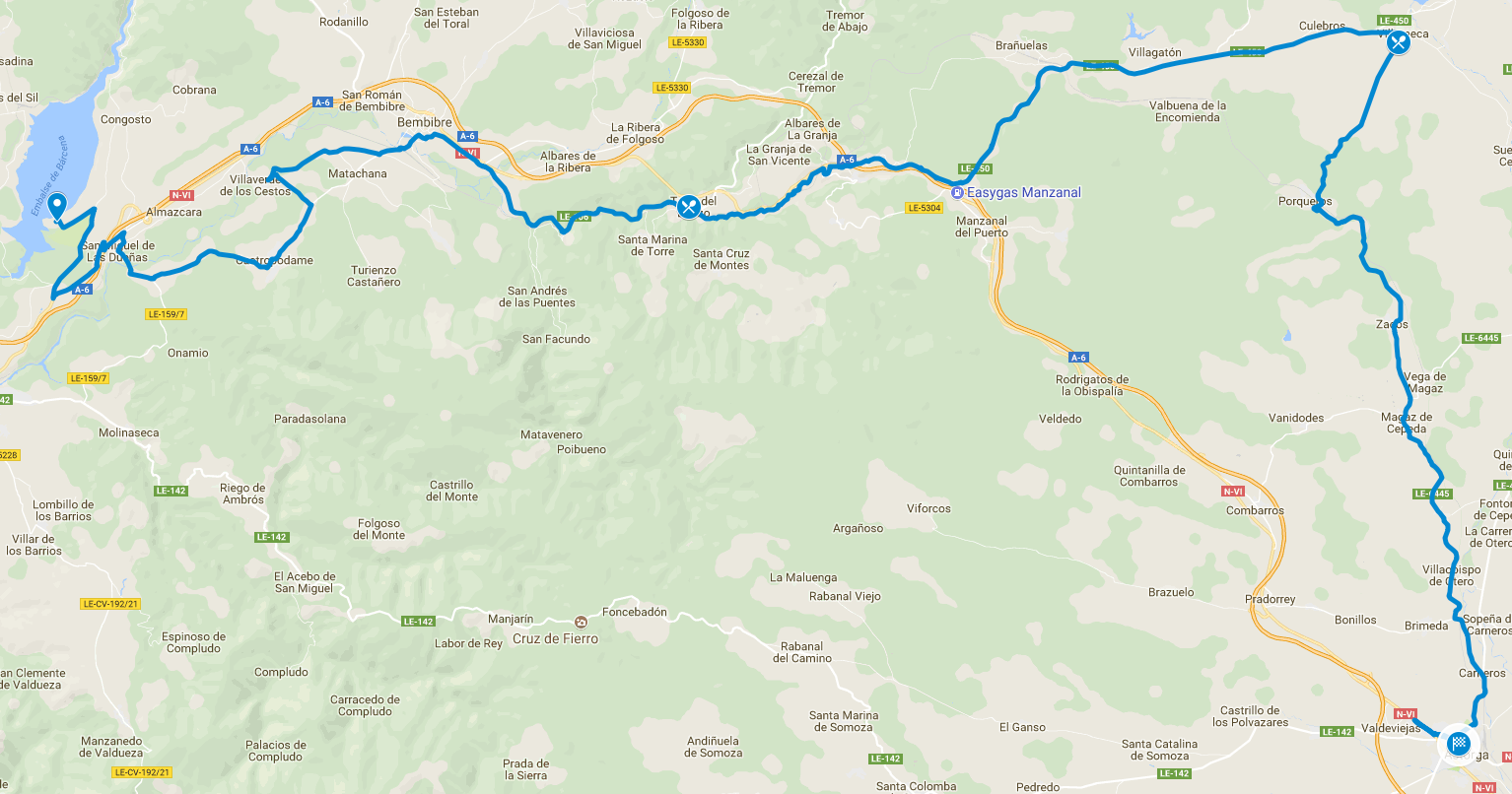 Triatlón M.D. El Camino
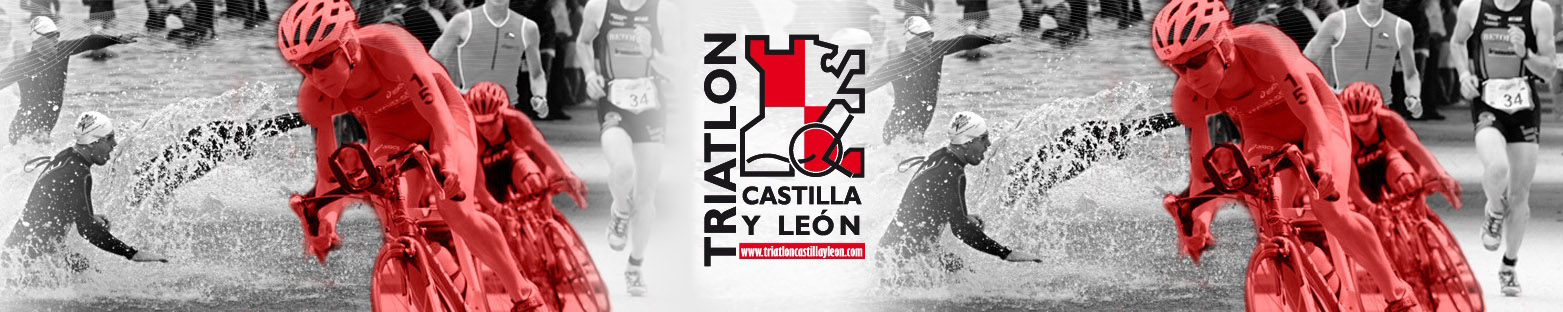 CARRERA A PIE
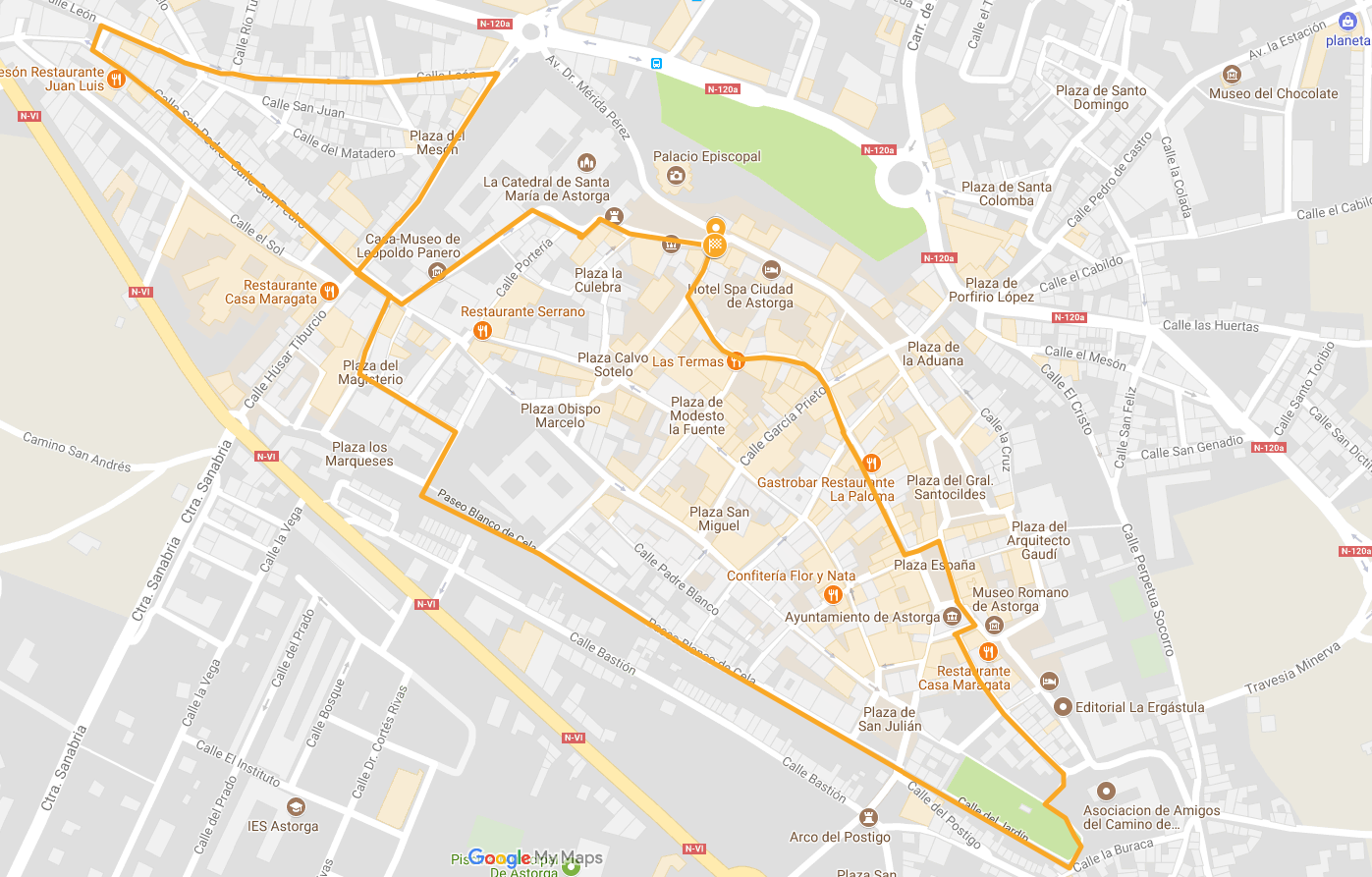 Carrera 6 vueltas = 18,300 km
Triatlón M.D. El Camino